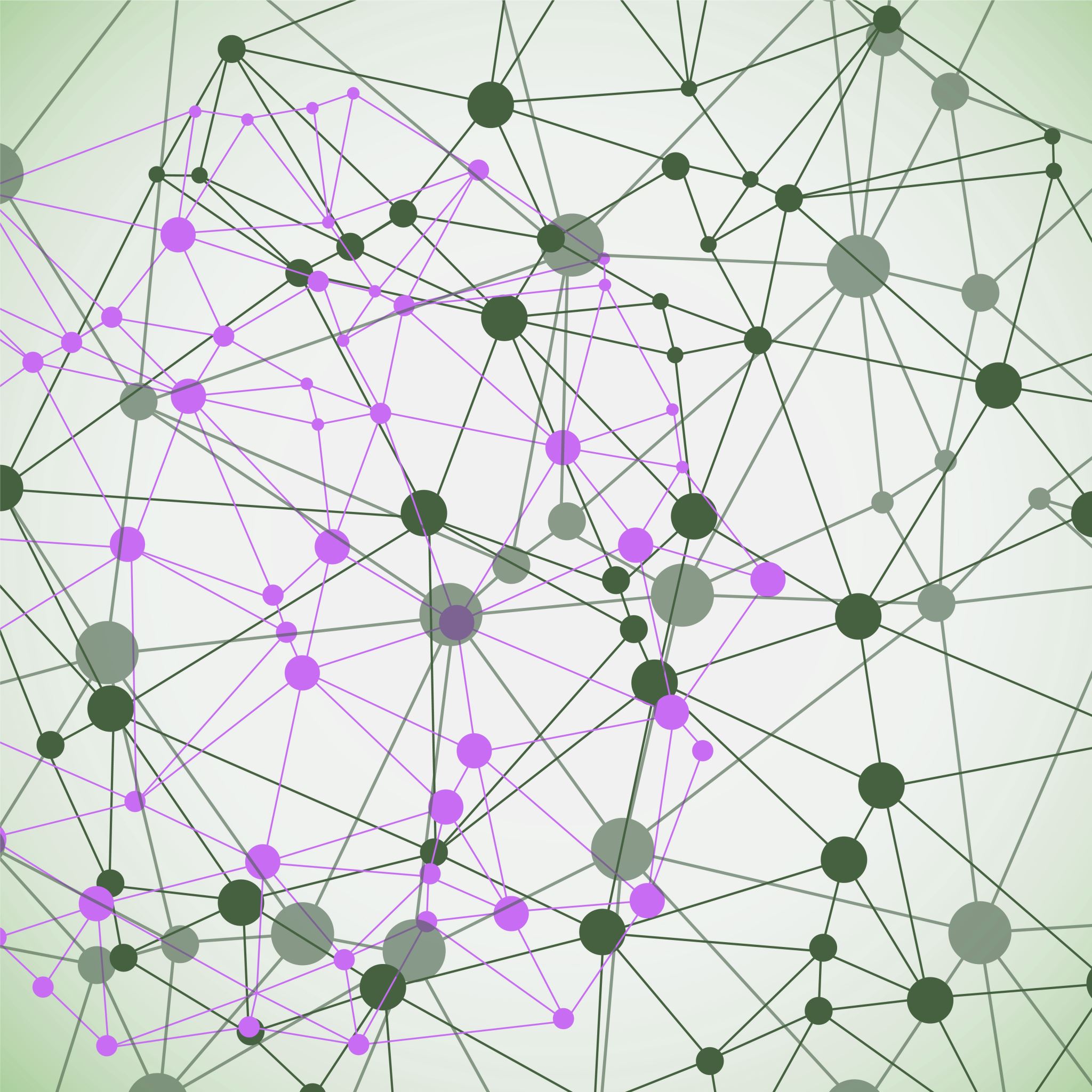 Competition in GovCon
Definitions
Full and Open competition, when used with respect to a contract action, means that all responsible sources are permitted to compete
Adequate Price competition – FAR 15.403-1
A price is based on adequate price competition when— 

Two or more responsible offerors, competing independently, submit priced offers that satisfy the Government’s expressed requirement; 

(B) Award will be made to the offeror whose proposal represents the best value (see 2.101) where price is a substantial factor in source selection; and 

(C) There is no finding that the price of the otherwise successful offeror is unreasonable. Any finding that the price is unreasonable must be supported by a statement of the facts and approved at a level above the contracting officer.
Adequate Price competition
(ii) For agencies other than DoD, NASA, and the Coast Guard, a price is also based on adequate price competition when– 

(A) There was a reasonable expectation, based on market research… that two or more responsible offerors, competing independently, would submit priced offers in response to the solicitation…even though only one offer is received from a responsible offeror and if- 
(1)Based on the offer received, the contracting officer can reasonably conclude that the offer was submitted with the expectation of competition, e.g., circumstances indicate that– 
(i) The offeror believed that at least one other offeror was capable of submitting a meaningful offer; and 
(ii) The offeror had no reason to believe that other potential offerors did not intend to submit an offer; and 

(2) The determination that the proposed price is based on adequate price competition and is reasonable has been approved at a level above the contracting officer; or 
(B) Price analysis clearly demonstrates that the proposed price is reasonable in comparison with current or recent prices for the same or similar items, adjusted to reflect changes in market conditions, economic conditions, quantities, or terms and conditions under contracts that resulted from adequate price competition
Market Prices – dfars 215.401 Definitions
“Market prices” means current prices that are established in the course of ordinary trade between buyers and sellers free to bargain and that can be substantiated through competition or from sources independent of the offerors.
Adequate price competition – DFAR 215.403-1(c)(1)
Adequate price competition normally exists when— 
(i) Prices are solicited across a full range of step quantities, normally including a 0-100 percent split, from at least two offerors that are individually capable of producing the full quantity; and 
(ii) The reasonableness of all prices awarded is clearly established on the basis of price analysis (see FAR 15.404-1(b)). 
If only one offer is received in response to a competitive solicitation, see 215.371-3.
215.371-3 Fair and reasonable price and the requirement for additional cost or pricing data
For acquisitions that exceed the simplified acquisition threshold, if only one offer is received when competitive procedures were used and it is not necessary to resolicit in accordance with 215.371-2(a), then the contracting officer shall comply with the following: 
(a) If no additional cost or pricing data are required to determine through cost or price analysis that the offered price is fair and reasonable, the contracting officer shall require that any cost or pricing data provided in the proposal be certified if the acquisition exceeds the certified cost or pricing data threshold and an exception to the requirement for certified cost or pricing data at FAR 15.403-1(b)(2) through (5) does not apply. 
The procurement becomes a Truth In Negotiations Act (TINA) procurement.
It is no longer a competitive procurement.
215.371-3 Fair and reasonable price and the requirement for additional cost or pricing data
(b) Otherwise, the contracting officer shall obtain additional cost or pricing data to determine a fair and reasonable price. If the acquisition exceeds the certified cost or pricing data threshold and an exception to the requirement for certified cost or pricing data at FAR 15.403-1(b)(2) through (5) does not apply, the cost or pricing data shall be certified. 
 The procurement becomes a Truth In Negotiations Act (TINA) procurement.
It is no longer a competitive procurement.